Rytířství - etymologie
Rytíř
Ritter – jezdec (něm.)
Knight (angl.)
Knecht – služebník, vazal (něm.)
Miles (lat.) – voják
Chevalier (fr.)
Caballus – kůň (lat.)

Rytíř je voják (válečník), šlechtic, jezdec
Rytířství - vznik
Ve všech obdobích existovala skupina elitních válečníků
Bohatých
Bohatě placených (Bucellarius)
Ve středověké Evropě od 11. století
Od 13. století rytíř = šlechtic
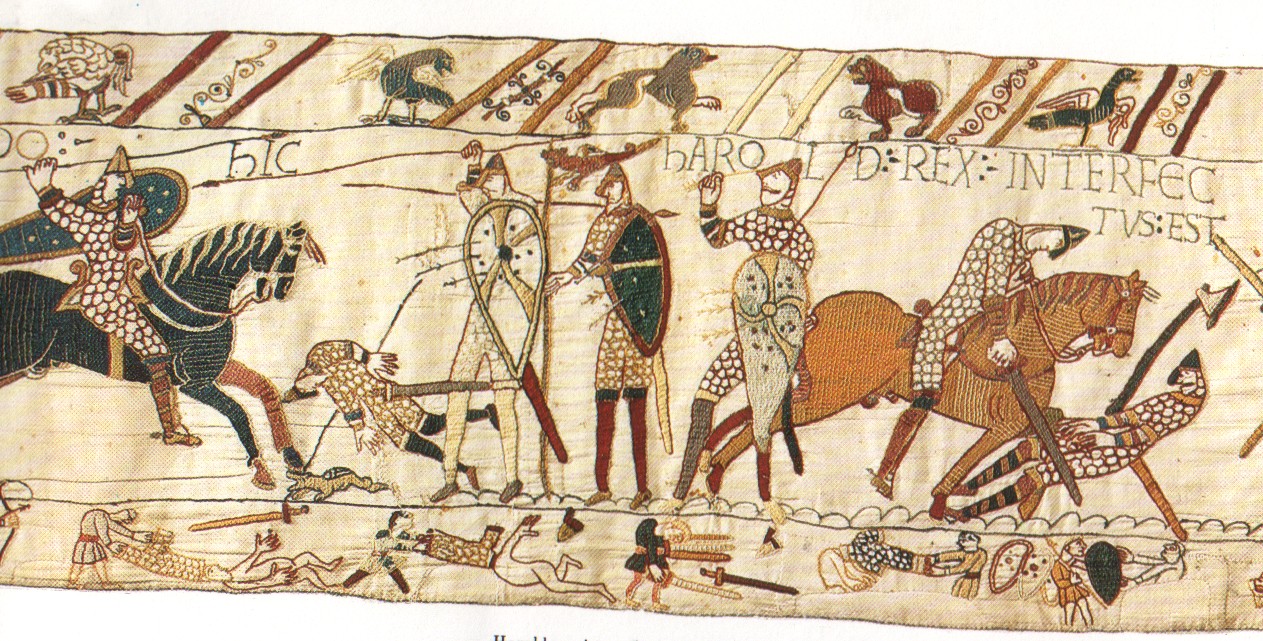 Tapiserie, 11. století
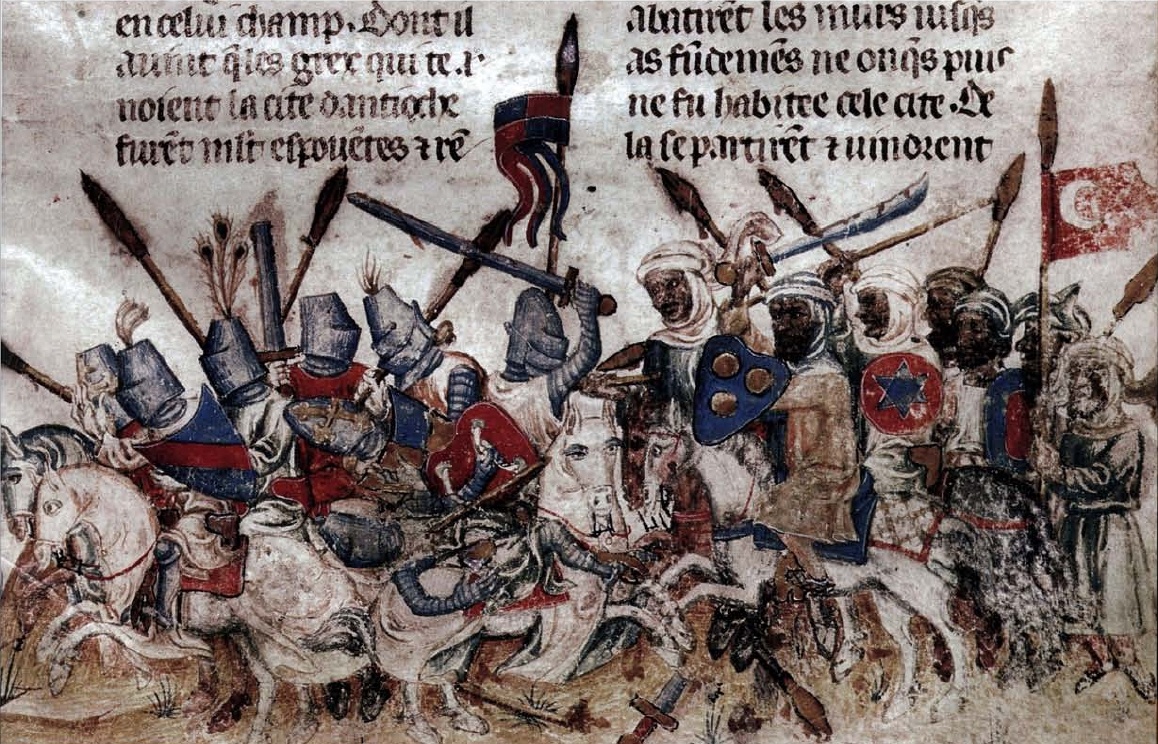 Rytíři - Evropa
7 ctností (septem probitates):
- jízda na koni (equitare)
- plavání (natare)
- lukostřelba (sagitare)
- zápas (caestibus), šerm (certare)
- lov (aucupari)
- šach (scacis ludere)
- veršování (versificare)
Rytíři – samurajové, Japonsko
Bunbu rjódó:
Dvojí cesta – vzdělání v boji i kultuře
Rytířská výchova
Od 7 let páže
Od 14 let panoš
Od 21 let rytíř (iniciace)
Praxe rytířů
Boj, války
Lov
Rytířské turnaje:
Do 15. – 16. století bojový charakter
Fiktivní systém inscenovaných soubojů
Praxe rytířů - turnaje
Buhurt (melee, od 9. – 10. století)
Skupinový boj s cílem porazit (zajmout) jiného rytíře
Ve skutečném prostředí, se skutečnou zbrojí
Sir William Marshal, 1146–1219)
Tjost (od 14. 15. století)
Souboj dvou rytířů
Kolba
Karusel
Měšťanská a lidová kultura
Křesťanství : Ora et labora 
			(modli se a pracuj)

Společenské vrstvy:
bellatores (ti, kteří válčí)
oratores (ti, kteří se modlí, duchovenstvo)
laboratores (ti, kteří pracují)
Sedm umění, ctností, snah
Martianus Minneus Felix Capella (5. století) Satira de nuptiis Philologiae at Mercurii

Petrus Alphonsi (12. – 13. století) Dialectica clerici
Quum septem sint artes, et septem probitates, et septem industriae; vellem ut haec mihi sicut se habent enumerares.

Hae sunt artes: dialectica, arithmetica, geometria, physica, musica, astronomia, rethorica.
Probitates vero hae sunt: Equitare, natare, sagittare, cestibus, certare, aucupare, scacis ludere, versificari. 
Industriae sunt: Ne sit vorax, potator, luxuriosus, violentus, mendax, avarus et de mala conversatione.
Současná rytířská praxe
Historický šerm
Snaží se o obnovení původních technik, postupů
Považujeme za bojové umění
Scénický šerm
Umělecké ztvárnění boje
Divadlo, film, interaktivní představení
Šermíři jsou zde herci
Dřevárny/LARP
Zábava a hra v přírodě, hra na hrdiny
Alternativa stolních her
Teorie japonských bojových umění
Systematika japonských bojových umění
Stará bojová umění (kobudó)
Moderní bojová umění (šinbudó)
Teoretická východiska
Vývoj
Zdroje
Trénink
Vývoj japonských bojových umění
Zmínky o způsobech boje v mýtech (kiki), především poměřování sil (čikara kurabe)
Kodžiki (712)
Boj bohů (Takemikazuči a Takeminakata) – vítězství hodem
Meč jako jeden z mytických předmětů
Nihon šoki (720)
Boj hrdinů (Sukune a Kuehara) – vítězství kopem
Vývoj japonských bojových umění
Boj se zbraněmi
Technologie výroby oceli a využití jízdy
Především lukostřelba, boj kopím, boj mečem
Po sjednocení Japonska (1603) vznik mnoha rjúha
Boj beze zbraní
Především dovednost vojáků
Sumai (nativní způsob boje, také forma buke sumai)
Kumi uči (také forma joroi kumi uči)
Džúdžucu
Systematika japonských bojových umění
Kobudó – stará, tradiční bojová umění
Kobudó, korjú, kobudžucu
Nositelem byl samuraj, příp. voják
Šinbudó – nová, moderní bojová umění
Šinbudó, gendai budó
Nositelem může být kdokoliv

Džucu vs dó (žádná přímá změna z jednoho na druhé zde historicky není doložitelná)
Kobudó
Džúdžucu
Kendžucu
Sódžucu
Naginatadžucu
Kjúdžucu
Bódžucu
Hanbódžucu
Šurikendžucu
Torinawadžucu
Džuttedžucu
Nindžucu
Suei džucu
Tradiční školy ale obvykle obsahovaly různé techniky (beze zbraní i se zbraněmi) a taktiky
Džúdžucu *
Kendžucu *
Bódžucu *
Sódžucu *
Naginatadžucu * *
Kjúdžucu *
Suei džucu *
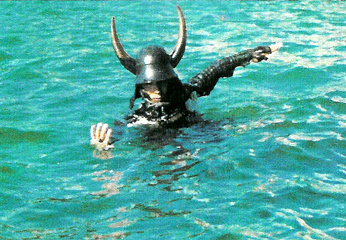 Bugei džúhappan
Kendžucu (šerm)
Battodžucu (tasení meče)
Sódžucu (šerm kopím)
Naginatadžucu (šerm halapartnou)
Kjúdžucu (lukostřelba)
Kjúbadžucu (lukostřelba  z koně)
Suidžucu (plavání)
Bódžucu (šerm holí)
Nagamono (šerm širokou halapartnou)
Torimono Dógu (použití policejních zatýkacích zbraní)
Kakuši bukidžucu (skryté zbraně)
Džúdžucu (zejména neozbrojený boj)
Šurikendžucu (vrhání malých zbraní)
Hódžucu (střelba z palných zbraní)
Džóhó kaišú (získávání informací)
Čikudžó (opevňování)
Angó (signalizace)
Heihó (strategie a taktika)
Bugei džúhappan
Bugei džúhappan
Bugei džúhappan
Bugei džúhappan
Bugei džúhappan
Džúdžucu
Způsob obran a útoků beze zbraní, nebo s použitím malých zbraní proti jednomu, nebo více neozbrojeným, nebo ozbrojeným oponentům.

Zbraně
Kobuki (malé zbraně)
Hibuki (skryté zbraně)
Kobudó
Nositelem byl samuraj
Saburomono = „ten, který očekáva příkazy“
Vojenská elita, jezdec
Třída vznikla ke konci období Heian (794 -1185)
Povinná umění samurajů (roku bugei, 1650)
Kendžucu
Kjúdžucu
Badžucu
Sódžucu
Hódžucu
Džúdžucu
Kobudó – systém výuky a zkoušek
Existence mnoha rjúha – škol
Licencování prostřednictvím menkjó – soupisu dosažených technik
Menkjó kaiden – licence o úplném předání rjúha
Vzdělávací systém
Šóden (začátečnícká úroveň)
Čúden (pokročilá úroveň)
Okuden (mistrovská úroveň)
Kobudó – sociální struktura
Charakteristiky sociálních interakcí
Pevná formální struktura
Převaha vertikálních interakcí
Dlouhodobé (celoživotní) trvání
Princip seniority (čójó no džo)
Princip participace
Iniciativa přicházející sezdola
Preference neformálních vztahů
Kobudó – sociální struktura
Sóke – „hlava rodu“, hlavní představitel školy, obvykle i vedoucí učitel, titul je obvykle dědičný
Šihanke – vedoucí učitel (v případě, že učitelem není sóke)
Šihan – „jdoucí příkladem“, učitel učitelů, mistr
Sensei - učitel
Kobudó – sociální struktura
Učideši - vnitřní žák
Sotodeši - vnější žák

Seipai - starší žák
Kohai – mladší žák
Bojová umění z hlediska kultury
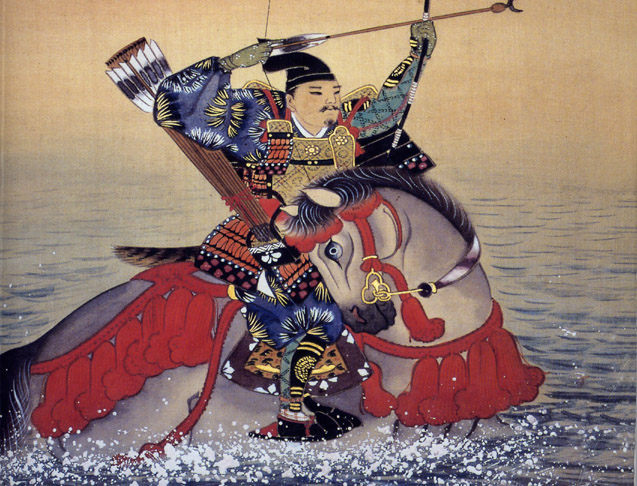 Na příkladu japonské kultury a japonských bojových uměních
Otázky v bojových uměních (i jinde)
co je dobré (etika)
co je krásné (estetika)
čemu můžeme věřit (víra)
Etika
Z řeckého ethos: zvyk, obyčej, mrav
Teorie morálky, zkoumá:
Morálku (tj. konkrétní pravidla)
Morálně relevantní jednání
Normy
V bojových uměních
Historický kontext (vojenská pravidla, dril, …)
Aktuální kontext (bezpečnost, sebeovládání)
Etika7 ctností budó
čínský konfuciánský spis O pěti ctnostech:

Velkorysost
Spravedlivost
Náležité chování
Moudrost
dobrá víra
Etika7 ctností budó
Další ctnosti ovlivněné konfucianizmem:

Pokora
Pravdivost
Srdce/duch
Úcta
Loajalita
Etika7 ctností budó
Další ctnosti ovlivněné budhizmem

Soucit
Dobromyslnost
Etika
Bojová umění byla vojenskými systémy

etiketa (předepsané formy chování)
disciplína
příslušnost ke skupině
Estetika
Z řeckého aisthetikos: vnímavost, cit (pro krásu)
Zabývá se
Krásnem
Působením krásna na člověka
Lidským vnímáním umění i přírody
Estetika
sabi - opuštěnost, patina věku, stáří; 
wabi - všednost, zdrženlivost, skromnost; 
šibui - přirozenost, elegance, harmonie; 
júgen - odmlka, náznak a podtext; 
iki - jednoduchost a kvalita
Estetika
sui – umění užívat života bez svázanosti s těmito požitky; 
aware - prázdné místo, zastavený pohyb s potencí zvuku, farby, tvaru, pohybu a podobně; 
fúrjú - schopnost plynulé intuitivní tvorby, 
mudžó - prchavost a pominutelnost, 
karumi - nenásilná inspirativní lehkost.
Estetika
obliba jednoduchosti a snaha o skryté vyjádření významu
napodobování přírody
Inspirace čínskou kulturou, její transformace
Víra
Přesvědčení, že něco je určitě pravda (epistemologický význam)
Důvěra v instituci, osobu, nauku (náboženský a psychologický význam)
Víra
Konfucianizmus:
Jednota jin-jang (in-jó hifumi)
Pojem tao (jap. dó)

Neokonfucianizmus:
Tzv. „energie“ ki (čínsky čchi)
Víra
Šintó:
Původní japonské animistické představy
Duchové, božství kami jsou přítomny ve všech věcech
Zemřelý člověk se sám stává bohem
Nemá kánonickou knihu, mytologie je částečně sepsaná v Kodžiki
Víra
Budhizmus:
Různé formy, stálá inspirace z kontinentu

Zenový budhizmus (čínsky čchan):
Očista misogi (pojem ze šintó) – satori, kenšó
Vhled do vlastní podstaty (leštění zrcadla)
Náboženství a bojová umění
Šaolinské kungfu (video); Bodidharma, buddhizmus
Šorindži kempo (video); buddhizmus
Won hwa do (video); Moon, Církev sjednocení)
Systema (křesťanství), africká bojová umění (animistická náboženství), gatka (sikhismus)